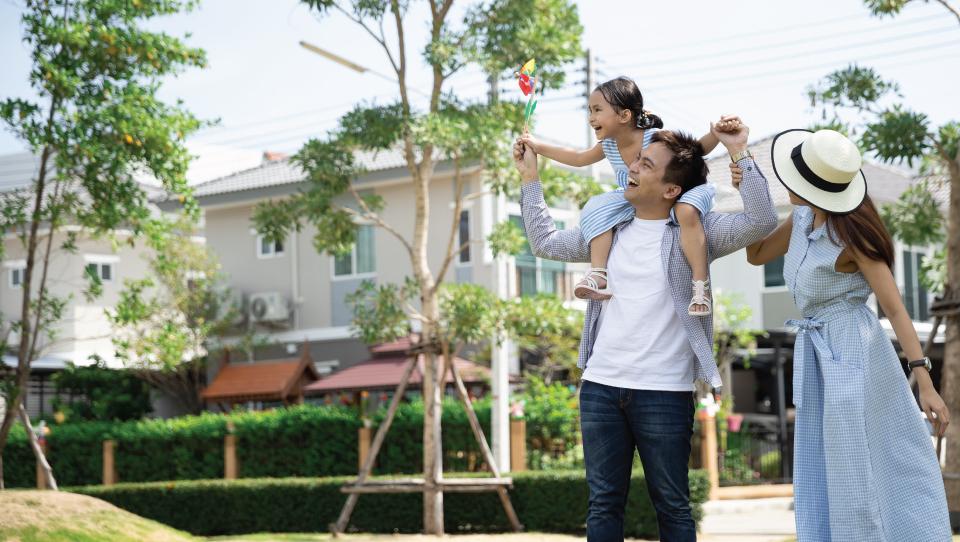 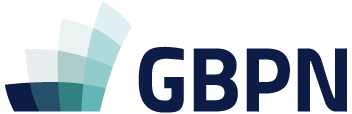 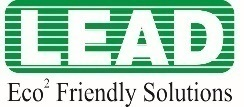 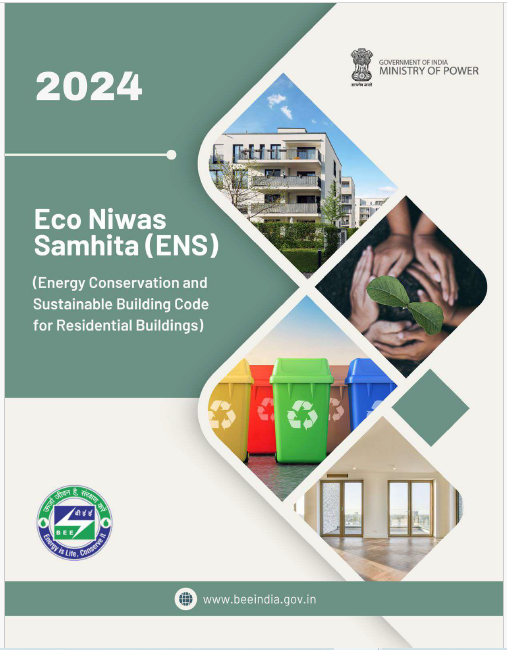 ENS 2024
SUSTAINABLE SITE MANAGEMENT
Prepared by : LCES
Created Jan 2025
[Speaker Notes: Time- 45 Sec
The Eco Niwas Samhita is a set of guidelines focused on sustainable residential building practices in India.
The code got amended in 2024 with sustainable practices and it is also called ECSBC for residential buildings .]
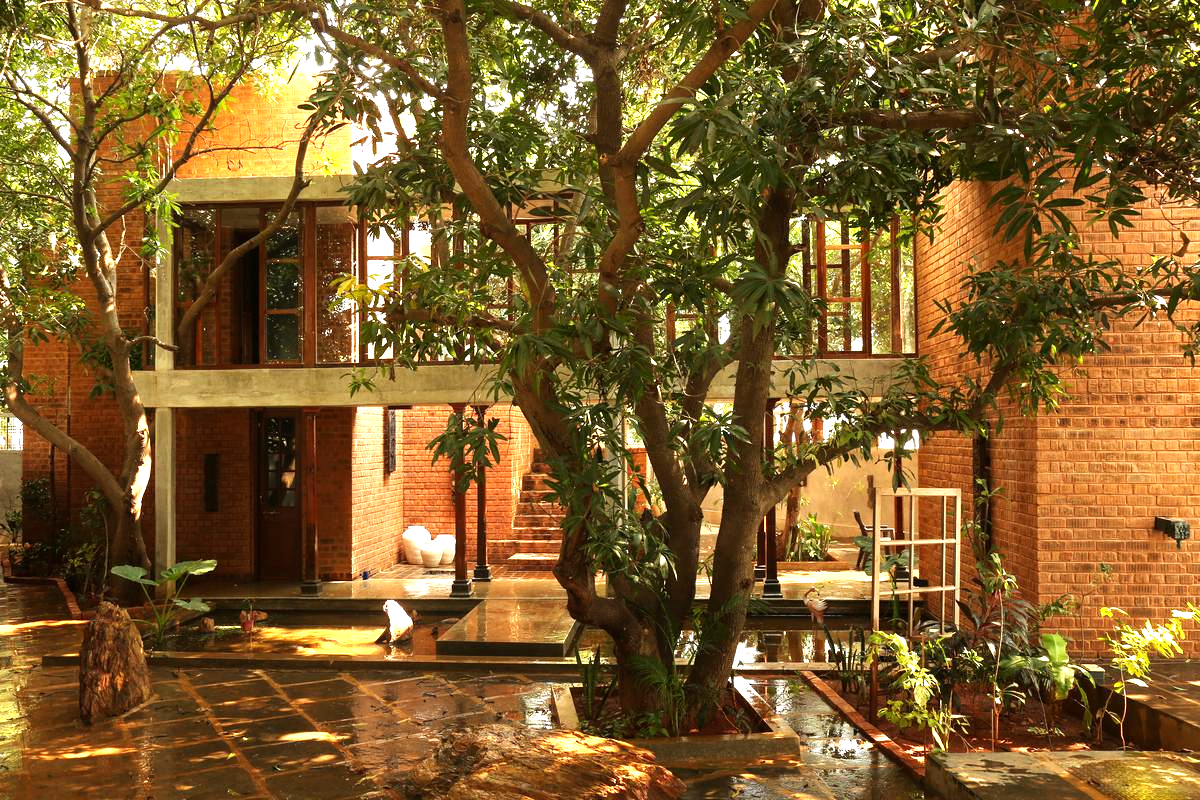 SUSTAINABLE SITE MANAGEMENT
Objective
To minimize the impact of construction activity on the natural terrain and topography of the site during the construction phase in Residential buildings.
Image source: The Hindu, Link
[Speaker Notes: Time- 30 Sec
Slide is self explanatory.]
Universal accessibility
Site Preservation
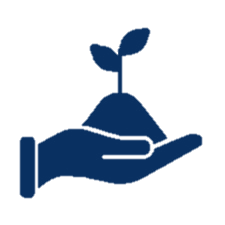 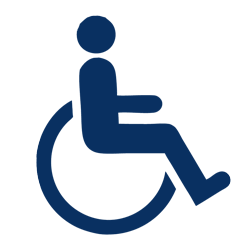 Buildings are designed and constructed to be accessible and usable by everyone, including people with disabilities, the elderly, and children.
Maintaining and enhancing the natural characteristics of a site during and after construction.
SCOPE
landscaping
Mitigating urban heat island
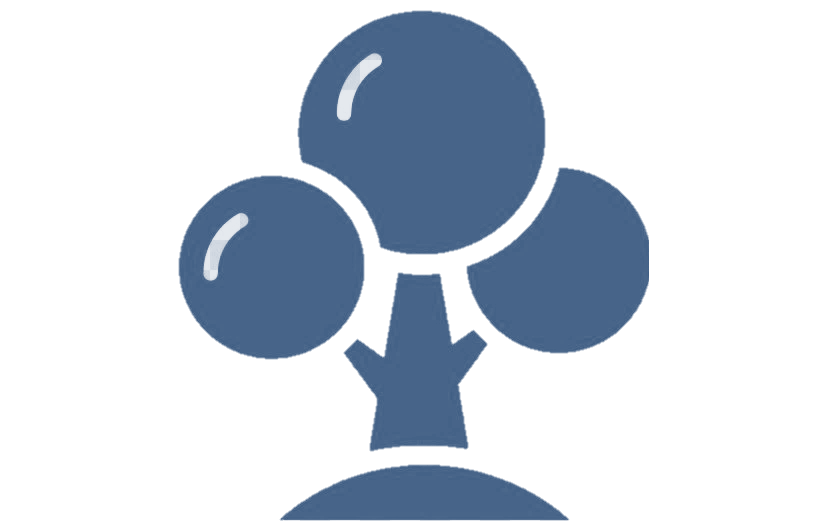 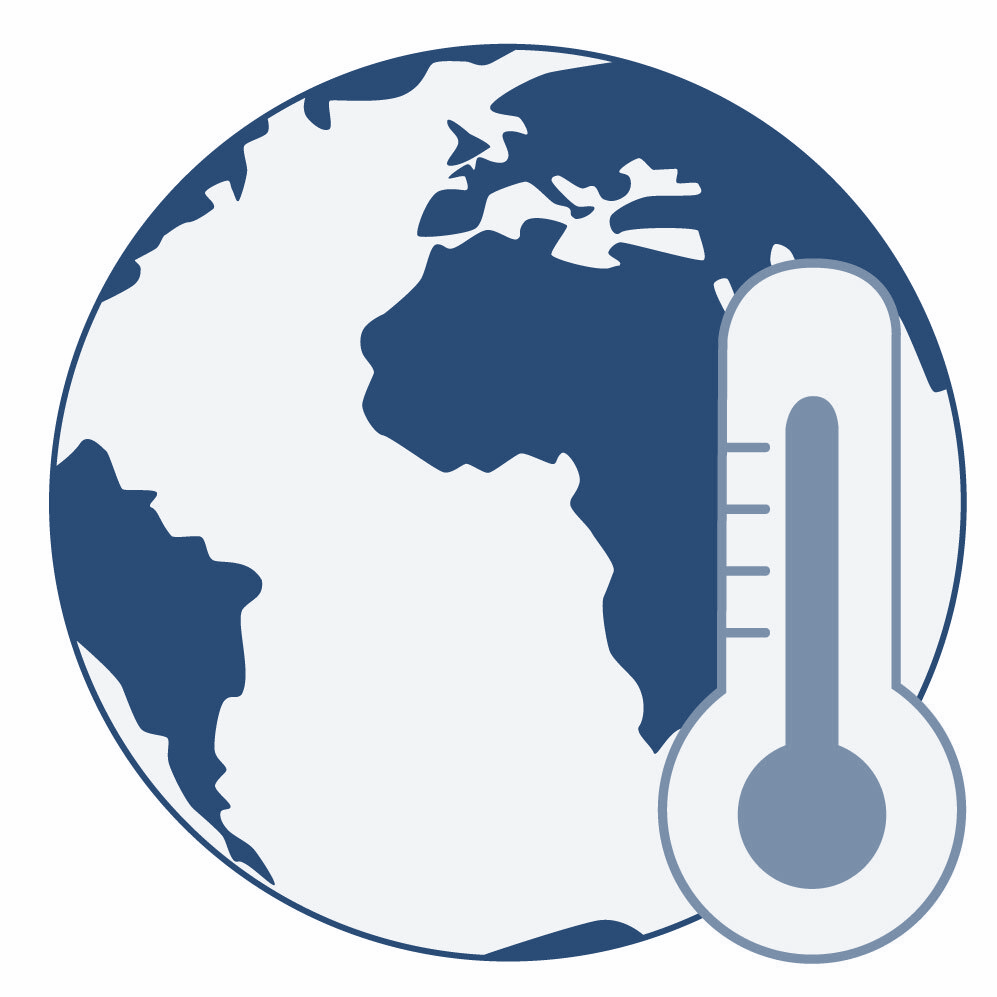 Minimizing disturbances to the topography & gradient of the site by retaining natural features of the site and developing vegetated landscaped spaces.
Mitigating the urban heat island effect involves reducing the amount of heat that radiates from urban areas.
[Speaker Notes: Time- 120 Sec
The focus is on preserving the natural features of a construction site during and after development. Buildings should be designed for universal accessibility, catering to individuals with disabilities, the elderly, and children. Efforts should be made to minimize changes to the site's topography and promote landscaped areas. Additionally, measures should be taken to reduce the urban heat island effect by decreasing heat radiation from urban spaces.]
Urban Heat Island
Landscaping
FRAMEWORK of sustainable site management
Universal Accessibility
Site Preservation
Mandatory Provisions
Mandatory Provisions
Mandatory Provisions
Mandatory Provisions
Incremental Provisions
Incremental Provisions
[Speaker Notes: Time- 60 Sec
4 main criteria's
All 4 mandatory (which must be fulfilled for compliance).
And only 2 has incremental provisions]
Mandatory requirement
Site Preservation
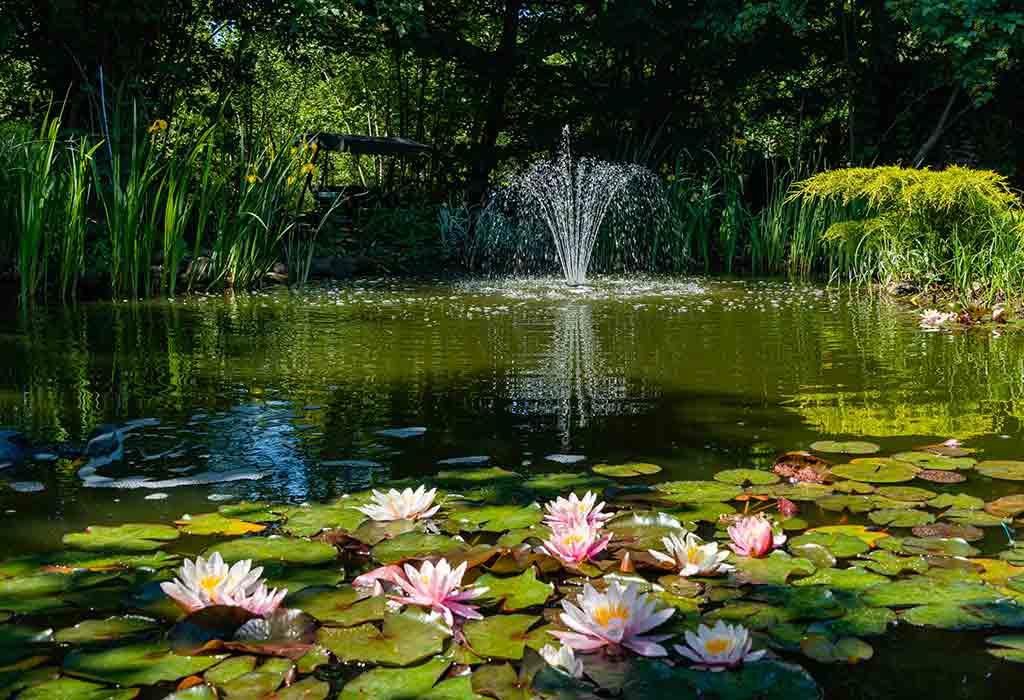 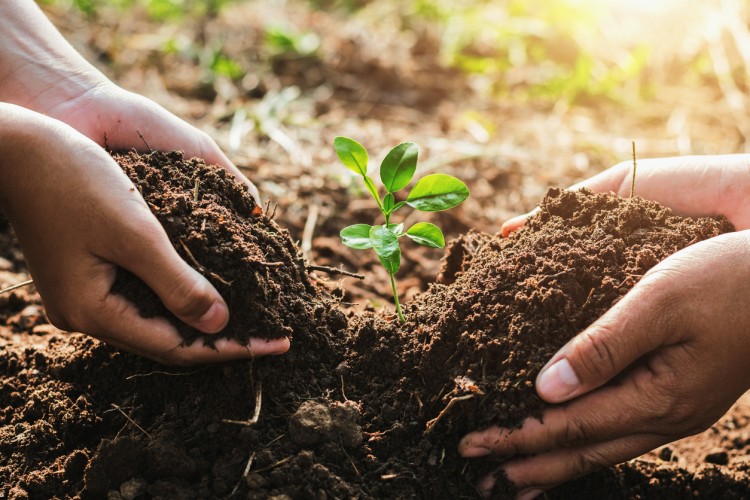 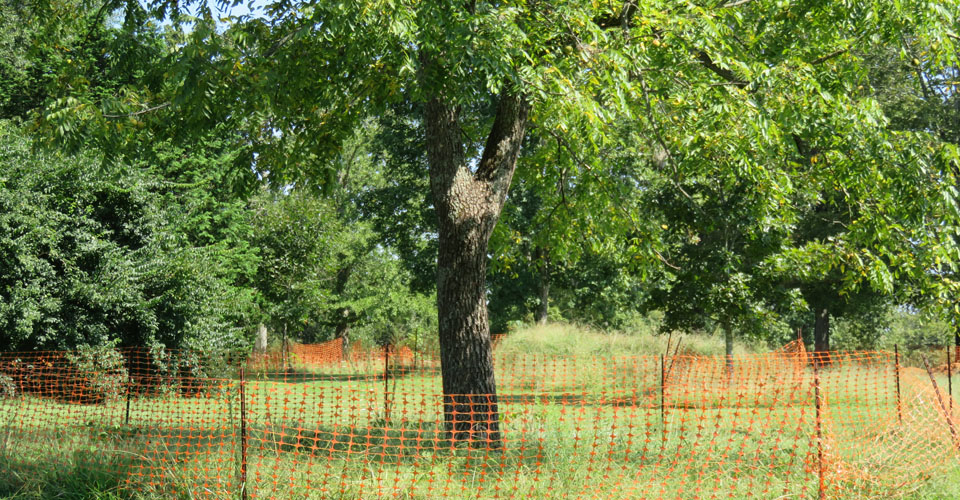 To protect or preserve existing mature trees naturally.
Else, compensatory Plantation for felled/transplanted trees in the ratio 1:3 to be ensured.
Preservation of Topsoil (150-200mm) & reuse of the same for landscaping.
The stored topsoil shall be used as finished grade for planting areas.
Construction shall not hinder existing areas like water bodies, power or communication lines, sewerage lines that are located on or adjacent to the project site.
Image source [From Left to Right]
1. Consultree, Link, 2. Maryville University, Link, 3.Shaili Contractor, Link
[Speaker Notes: Time- 120 Sec
Preserve Existing trees or compensatory plantation for felled/transplanted trees in 1:3 ratio.
Preserve & reuse Topsoil
Preserve water bodies and other MEP service lines passing through the plot.]
Mandatory requirement
Universal Accessibility
What is Universal Accessibility?
It is to make buildings and other environments accessible to as many people as possible, regardless of their age, size, disability, or other factors.
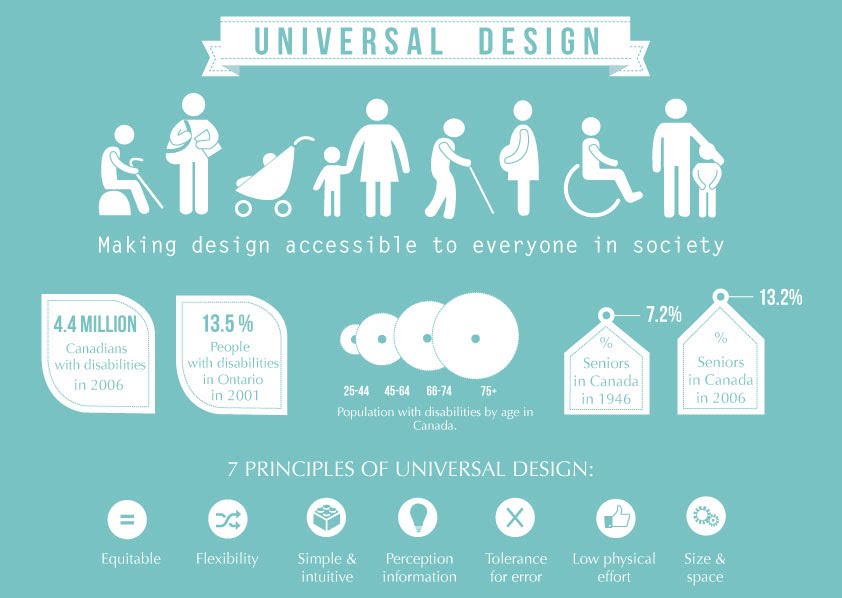 Image source: Behance, Link
[Speaker Notes: Time- 45 Sec
Slide is self explanatory.]
Mandatory requirement
Universal Accessibility
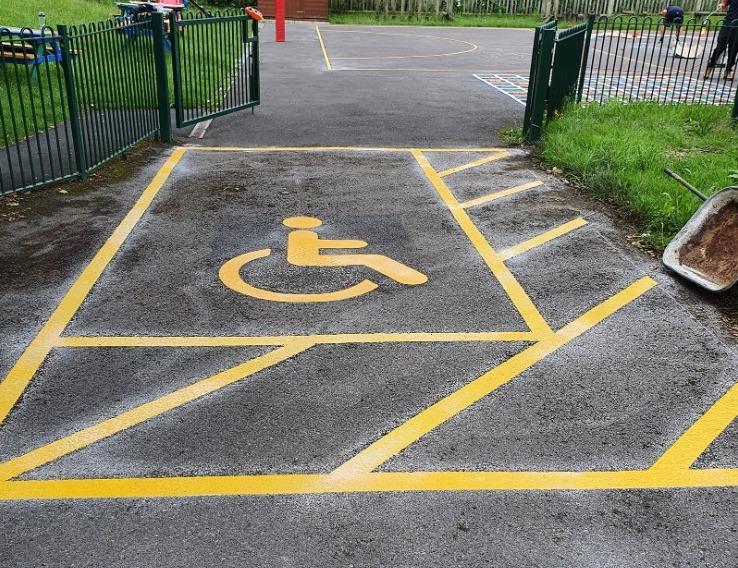 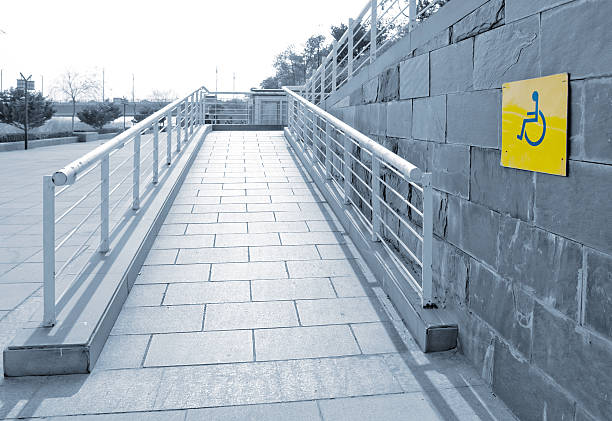 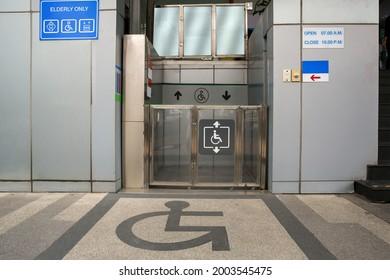 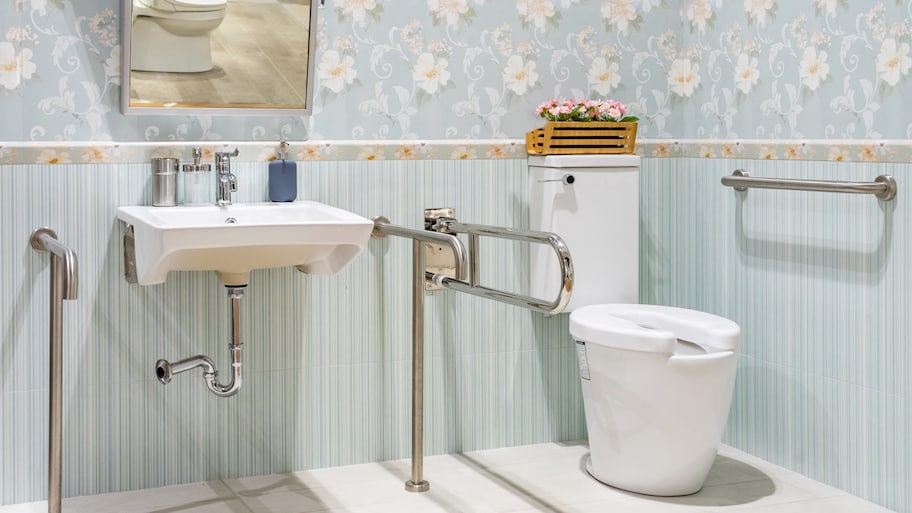 Residential buildings shall be universally accessible with special provisions for children, the elderly and differently abled people in accordance with Chapter 8 of the Model Building Bylaws, 2016 (Source: MoHUA, Model Bye-Laws - 2016, Link )
Image source [From Left to Right]
iStock, Link, 2.Shutterstock, Link, 3.Jess Sparks, Link, 4.Angi, Link
[Speaker Notes: Time- 90 Sec
Chapter 8 of the Model Building Bylaws, 2016- PROVISIONS FOR DIFFERNTLY-ABLED, ELDERLY AND CHILDREN
Points to be considered while designing as per bylaws-
Site development – Access Path / Walk Way, Parking
Building requirements- Approach to plinth level, Corridor connecting the entrance/ exit for the differently abled, Stair-ways, Lifts, Toilets, Designing for Children, Drinking Water, Refuge, Proper signage.]
Mandatory requirement
Landscaping
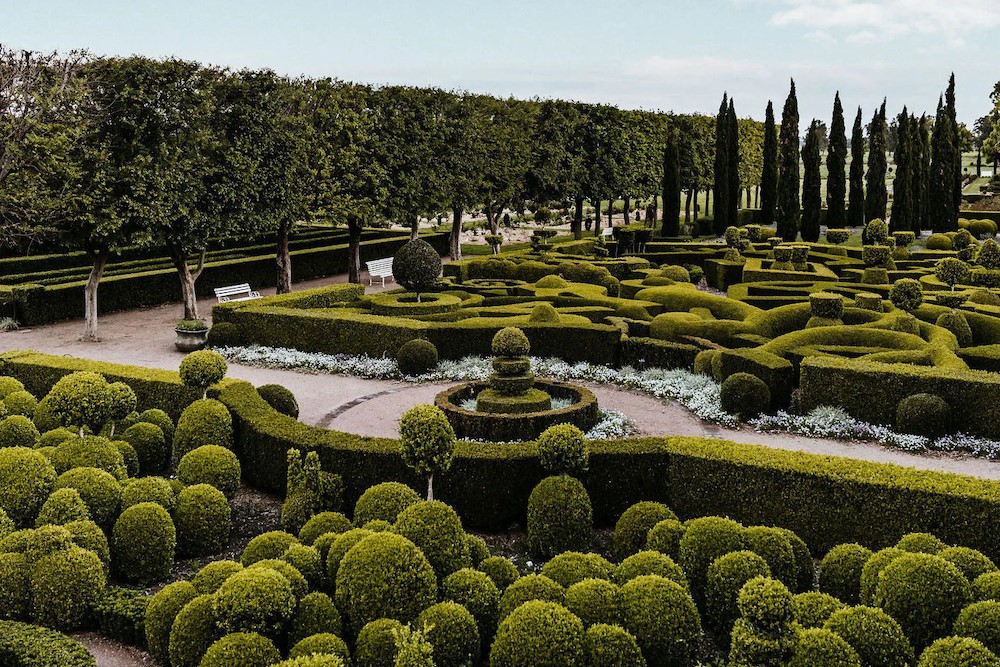 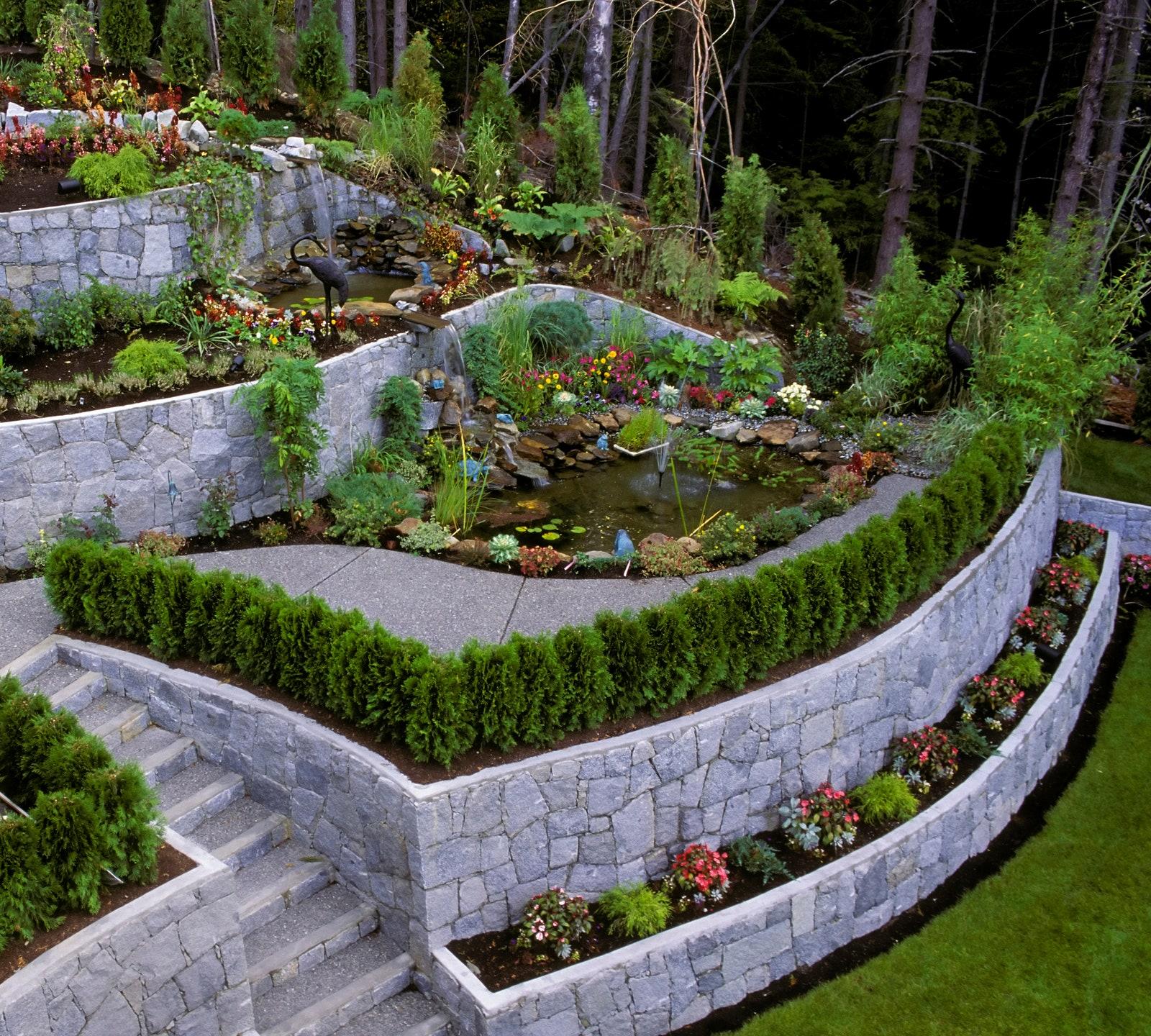 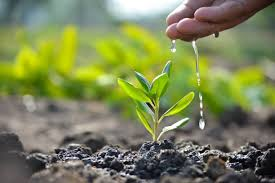 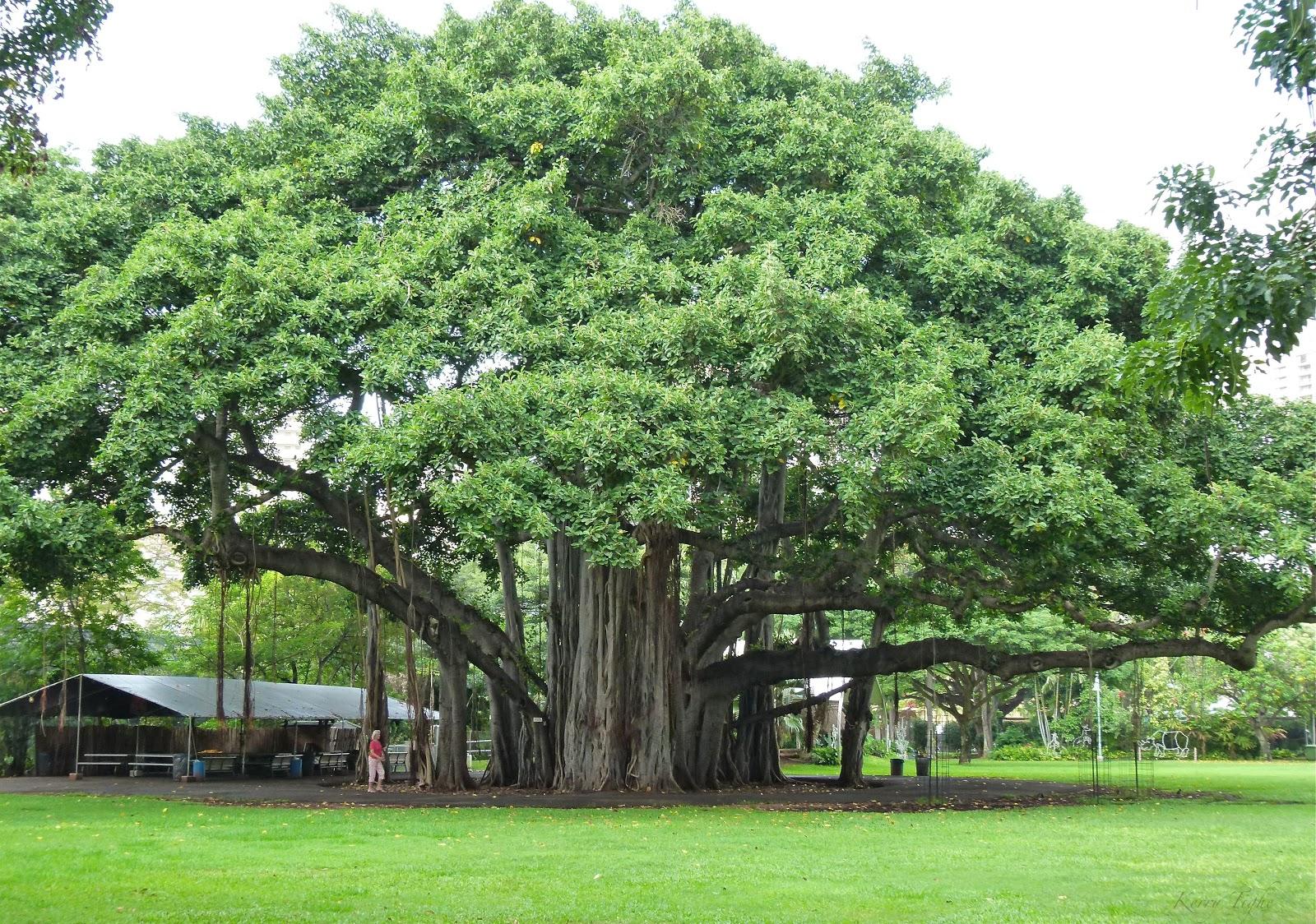 Minimize disturbances to the topography & gradient of the site and develop vegetated landscape for min. 20% of total landscape.
Turf to be limited  for no more than 30% of the total landscaped area.
A minimum of 30% of the landscaped area must be planted with native/adaptive species of plants/trees.
Plantation shall be as per Section 8 of the Urban Greening Guidelines, 2014 (Source: MoHUA, Urban Greening Guidelines- 2014, Link ).
A min. 1 tree /80 sqm. of land should  be  planted and maintained to ensure at least 10% of plot area under tree cover. 
Compensatory Plantation for felled/transplanted trees in the ratio 1:3 within the premises.
Image source [From Left to Right]
1.Architectural digest, Link, 2.Ozbreed, Link, 3.Artipalego, Link, 4.iStock, Link
[Speaker Notes: Time- 120 Sec
Section 8 of the Urban Greening Guidelines, 2014*.- Policy Guidelines for strengthening Urban Greens 
Points listed in the guidelines-
Criteria for Plantation along the Roads  & types of planting- Avenue Planting, Group Planting, Mixed Planting, Informal Planting
Spacing of trees-
Trees which provide thick cover 
Trees Unsuitable for Roadside Avenues
Thorny Trees
Plantation for water logged areas
Plantation for  Sandy Areas
Plantation for Wooded Areas
Plantation for Industrial areas
Plantation for Parking areas]
Incremental Provisions
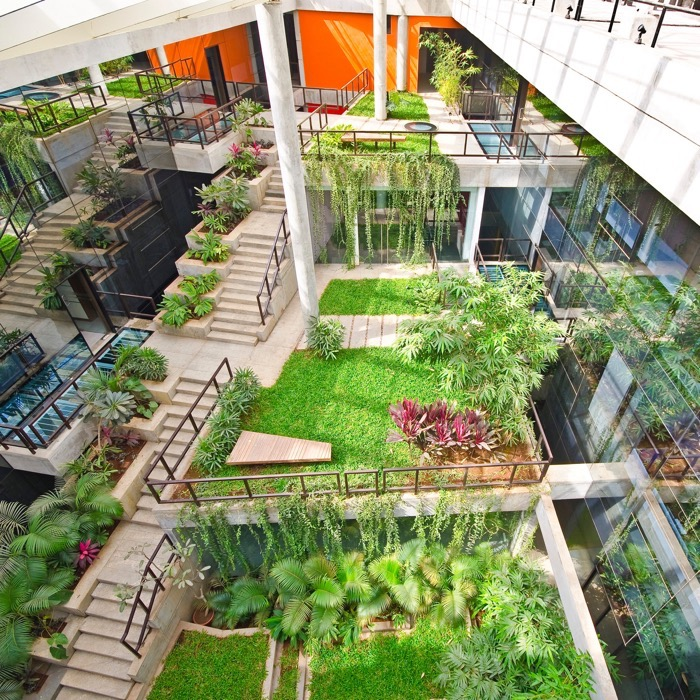 Image source: Design pataki, Link
[Speaker Notes: Time- 60 Sec
Slide is self explanatory.]
Mandatory requirement
Mitigating Urban Heat Island
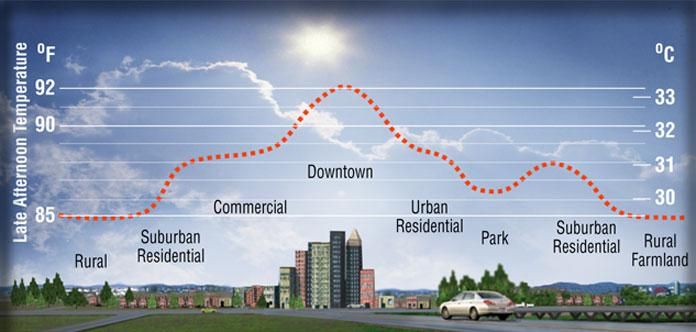 What is Urban Heat Island Effect?
A phenomenon where urban areas experience significantly higher temperatures compared to their surrounding rural areas. 
This gap in temperature is mainly due to human actions and the distinct features of man-made surroundings.
Image source: Pinterest, Link
Causes of Urban Heat Island
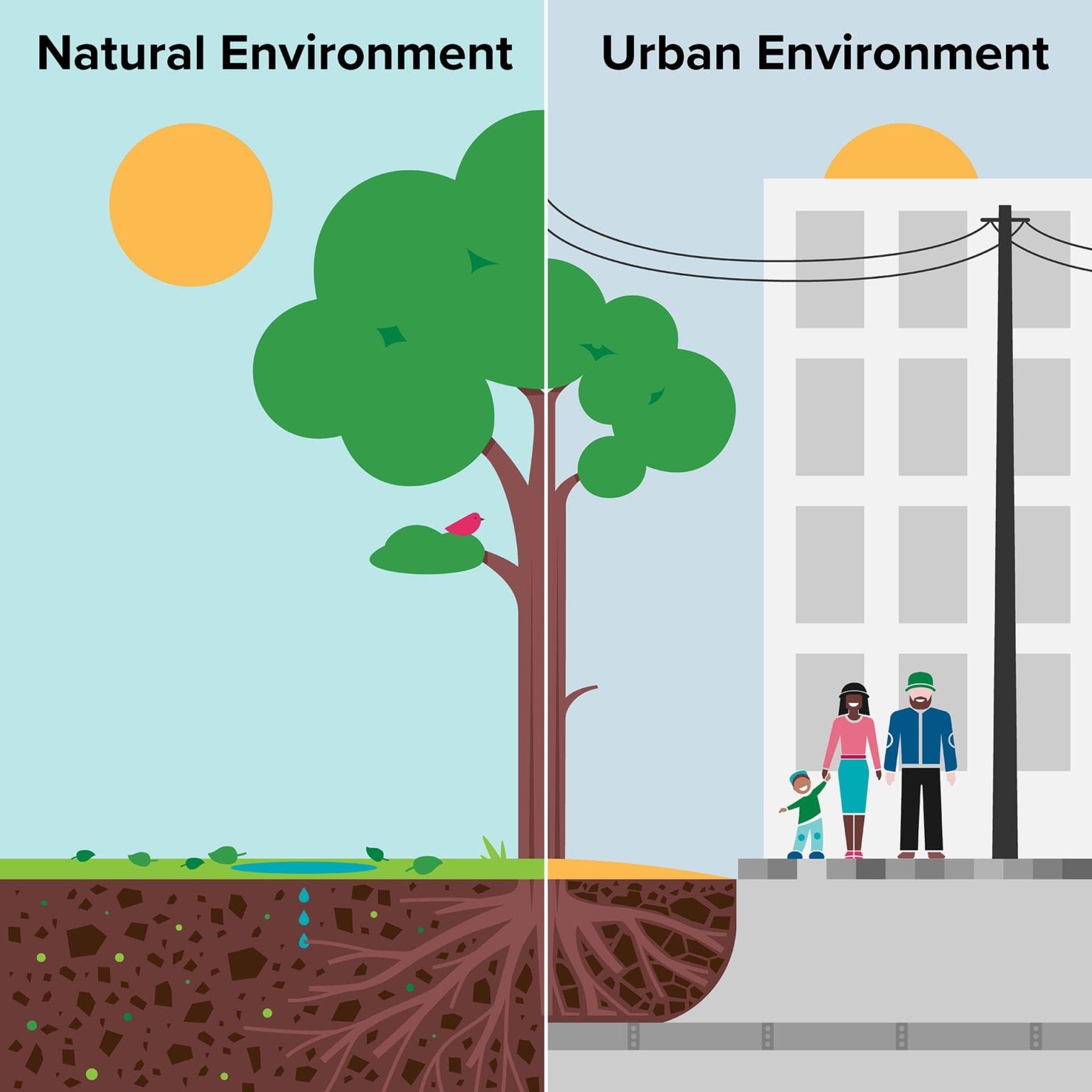 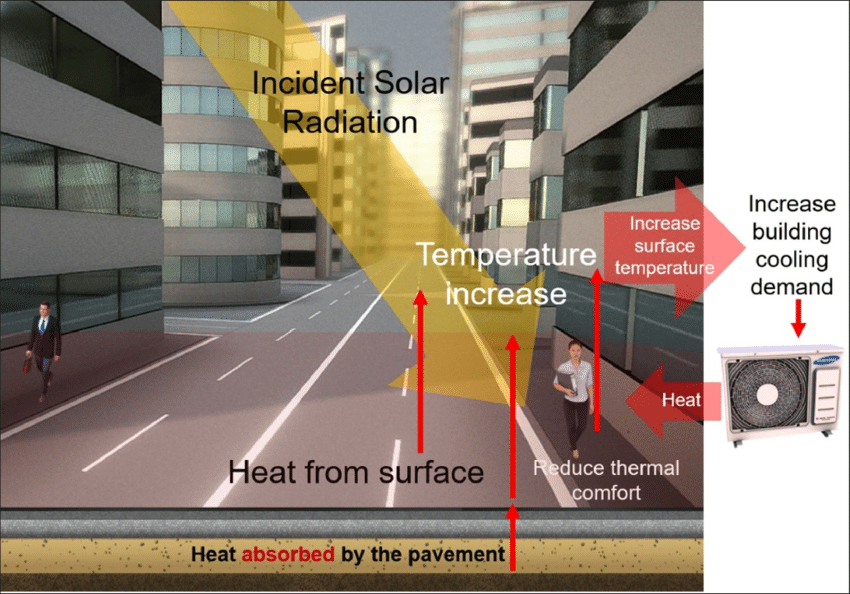 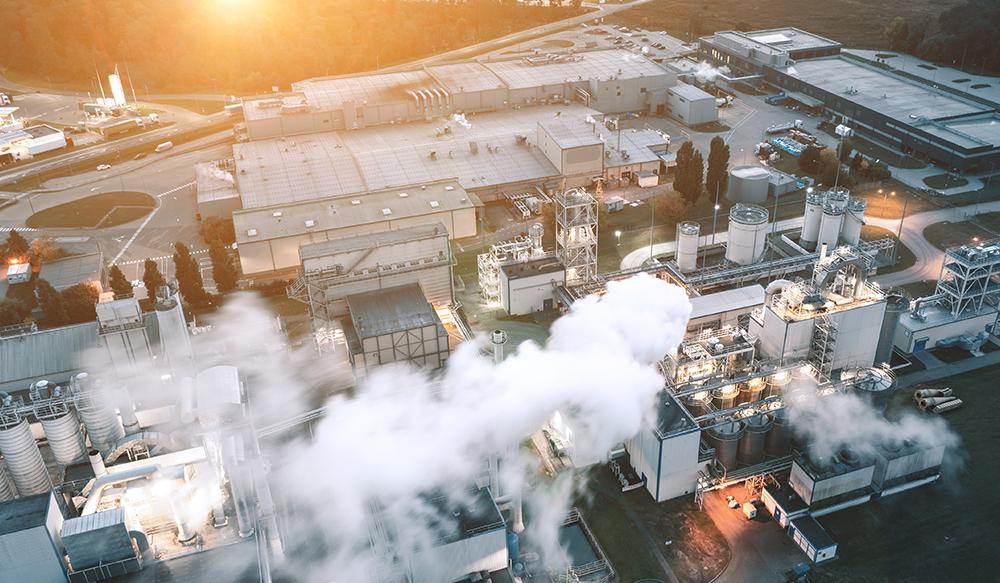 Lack of vegetation- fewer trees, parks, and green spaces, which absorb and store less heat.
Materials & surfaces- Paved surfaces, buildings, and other infrastructure in cities absorb and retain more heat.
Human activities- transportation, industrial processes, and air conditioning release excess heat into the urban environment.
[Speaker Notes: Time- 120 Sec
Slide is self explanatory.]
Mandatory requirement
Mitigating Urban Heat Island
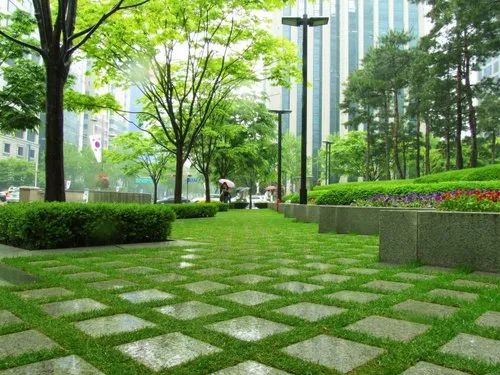 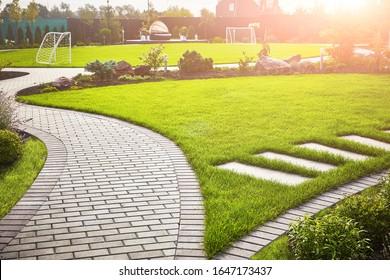 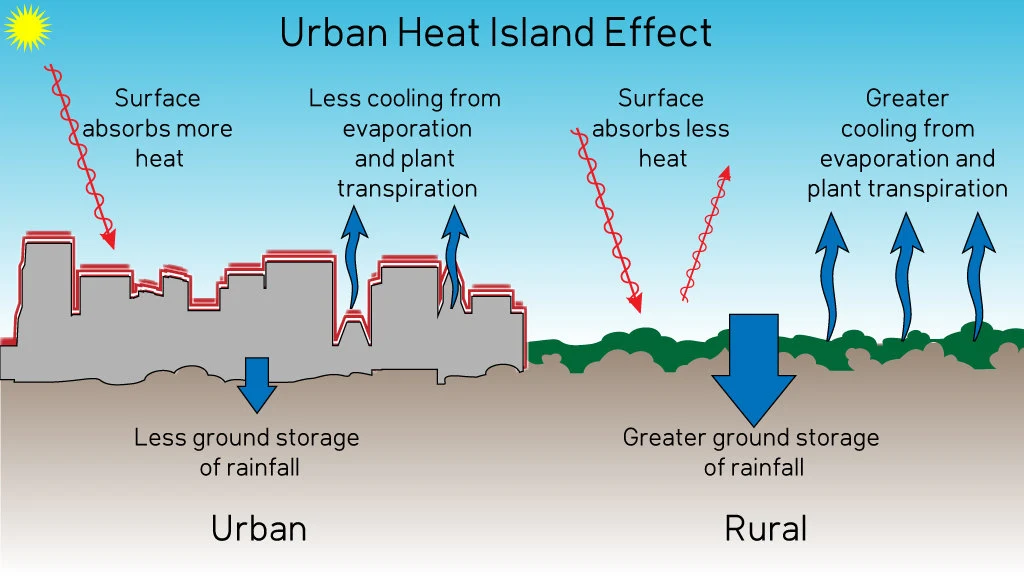 Limiting the net paved area of the site under parking, roads, paths, or any other use so as not to exceed 25% of the site area.
More than 50% of the total paved area shall have pervious paving/grass pavers/open grid pavements.
Image source: S.Avinash, Link
Image source [From Left to Right]
Architecturaldigest, Link, 2.Indiamart, Link,
[Speaker Notes: Time- 45 Sec
Slide is self explanatory.]
Incremental provisions
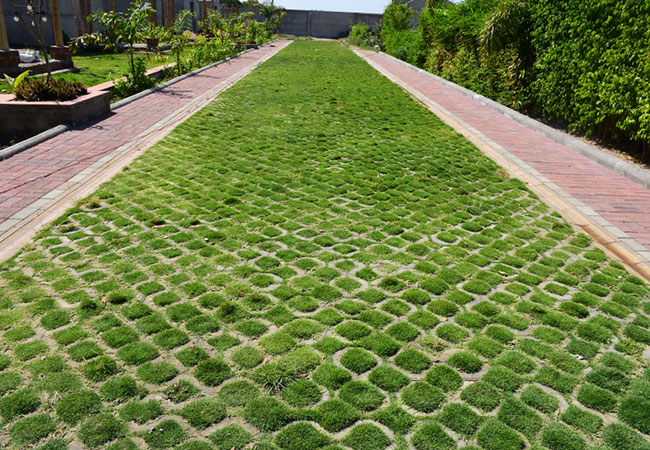 Image source: Wordpress, Link
[Speaker Notes: Time- 45 Sec
Slide is self explanatory.]
summary
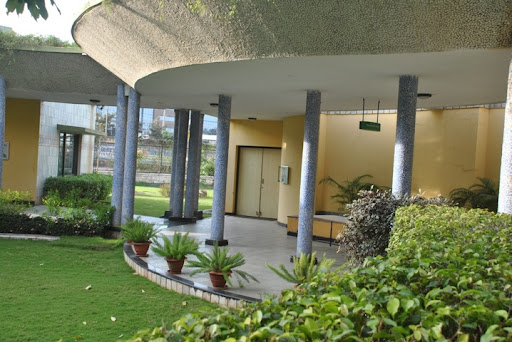 Sustainable site management involves practices that minimize environmental impact, conserve resources, and promote ecological balance during the construction and operation of a site. 
Below are key strategies for its compliance:
Site Preservation (Mandatory)
Universal Accessibility (Mandatory)
Landscaping (Mandatory + Incremental)
Mitigating Urban Heat Island  (Mandatory + Incremental)
Image source: CII GBC, Link
[Speaker Notes: Time- 60 Sec
Slide is self explanatory.]
List of required compliance documents
Site Plan highlighted trees (existing mature trees, preserved trees, transplanted, removed), along with highlighting top soil excavation and top soil storage and preservation area with volume.
Fertility report of soil from a certified lab.
Survey-plan highlighted existing features of the site like existing water bodies, power or communication lines, sewerage lines.
Accessibility Plan highlighted measures (ramps with handrails on entrances and grade change, tactile guiding system, easily accessible play areas etc.) to ensure universal accessibility including features for differently abled, children and elderly.
Landscape Plan highlighted the following: 
Plant/tree schedule for all vegetated species being planted along with measures taken to preserve local biodiversity and ecology; 
All type of finishes used on site with legend 
Waterbodies/ water features, Vegetated areas, paved areas, building footprint.
[Speaker Notes: Time- 120 Sec
Slide is self explanatory.]
It’s time for a quick knowledge check!
[Speaker Notes: Time- 10 Sec]
SCAN ME for the quiz!
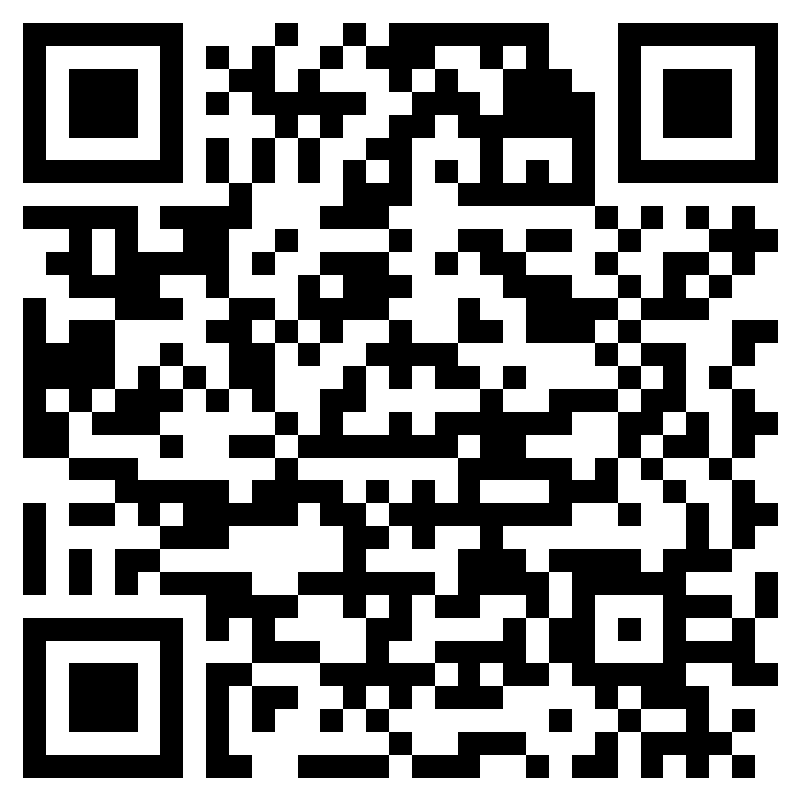 [Speaker Notes: Time- 45 Sec]
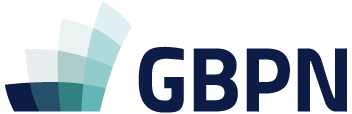 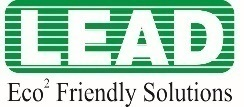 1. How many Mandatory requirements are there in Sustainable site module?
1)  THREE
2)  TWO
4)  NO MANDATORY REQUIREMENT
3)  FOUR
[Speaker Notes: Time- 30 Sec
Ans: 3)  FOUR]
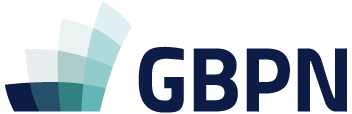 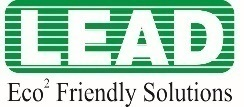 2. How much depth of top soil to be preserved?
2) 50-200 mm
1) 50-100 mm
4) 200-300 mm
3) 150-200 mm
[Speaker Notes: Time- 30 Sec
Ans: 3) 150-200 mm]
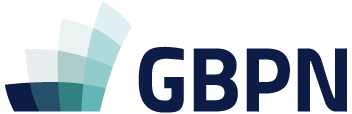 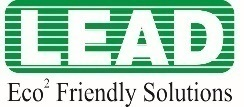 3. Universal accessibility to be designed as per?
1) Chapter 8 of the National Building code.
2) Chapter 9 of the National Building code.
3) Chapter 9 of the Model Building Bylaws, 2016.
4) Chapter 8 of the Model Building Bylaws, 2016.
[Speaker Notes: Time- 30 Sec
Ans: 4) Chapter 8 of the Model Building Bylaws, 2016.]
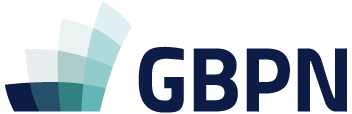 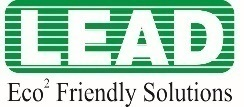 4. What is the mandatory requirement for tree plantation?
1)  1 Tree/80 sq.m.
2) 1 Tree/100 sq.m.
3) 1 Tree/50 sq.ft.
4) 1 Tree/100 sq.ft.
[Speaker Notes: Time- 30 Sec
Ans: 1)  1 Tree/80 sq.m.]
5. What is the mandatory requirement for mitigating urban heat island?
1) Net paved area <25% of the site area & 50% of the paved area shall have pervious paving.

2) Net paved area <50% of the site area & > 25% of the paved area shall have pervious paving.
[Speaker Notes: Time- 30 Sec
Ans: 1) Net paved area <25% of the site area & 
50% of the paved area shall have pervious paving.]
Let’s see how you scored!
[Speaker Notes: Time- 10 Sec]
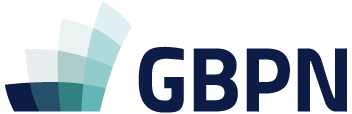 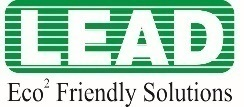 THANK YOU!